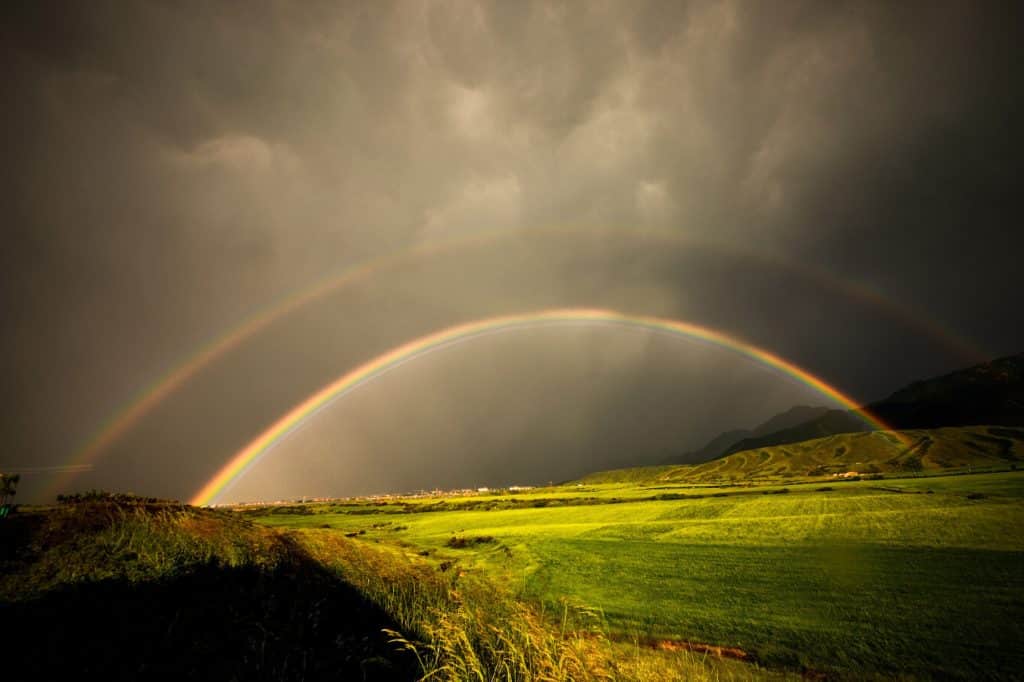 بسم الله الرحمن الرحیم
مرکز بهداشت شهرستان اردبیل واحد مبارزه با بیماری هابیماری های واگیر
مرکز بهداشت شهرستان اردبیل – واحد مبارزه با بیماری های واگیر- عارف سلیمی
خلاصه مطالب آموزشی در بیماری های واگیر
مرکز بهداشت شهرستان اردبیل – واحد مبارزه با بیماری های واگیر- عارف سلیمی
اهداف یادگیری
آشنایی با نظام مراقبت بیماری های واگیر 
تعریف بیماری ها
شاخص بیماری ها
تعریف مراقبت
مراقبت عبارت است از جمع آوری، تجزیه و تحلیل و انتشار اطلاعات مربوط به یک رویداد بهداشتی مورد انتخاب

مقامات و سیاست گزاران بهداشتی این اطلاعات را برای طرح، اجرا و ارزیابی برنامه های بهداشتی و فعالیت های مربوط به آن به کار می گیرند.
تعریف نظام مراقبت
جمع آوری نظام مند داده های مربوط به سلامت، تجزیه و تحلیل و انتشاربه موقع آن ها به منظور انجام پاسخ مناسب در جهت ارتقای سطح سلامت جامعه
نظام مراقبت زیستی (Bio-Surveillance)
ضرورت راه اندازی نظام های مراقبت زیستی   
شناسایی طغیان های بیماری ها (اعم از عمدی یا غیر عمدی) که به صورت عادی ممکن است در ابتدا قابل شناسایی نباشند، در سریعترین زمان ممکن به منظور پاسخ سریع
نظام مراقبت زیستی (Bio-Surveillance)
امروزه حوزه سلامت فقط با بحث همه گیری ها به عنوان بحرانهای مرتبط با سلامت مواجه نیست
نظام مراقبت زیستی (Bio-Surveillance)
استفاده از سلاح های بیولوژیک هم یکی از مواردی است که در حوزه سلامت را در خط مقدم جبهه جنگ های بیولوژیک قرار می دهد. 
سابقه تاریخی استفاده از جنگ افزارهای زیستی
پتانسیل بروز پیامدهای فاجعه بار امروزه بیشتر شده است.
نظام مراقبت زیستی (Bio-Surveillance)
ضرورت راه اندازی نظام های مراقبت زیستی   
نظام مراقبت زیستی نه فقط از دیدگاه حوزه سلامت که از دیدگاه امنیت نیز اهمیت دارد.
خط اول پدافند زیستی با وجود نظام مراقبت زیستی اجرایی می شود.
نظام مراقبت زیستی (Bio-Surveillance)
آگاهی از موقعیت فعلی (Situational Awareness یا SA):
استفاده از داده ها به منظور رد یا تایید طغیان های فعلی و روند مدیریت آنها 
شناسایی زود هنگام حوادث (Early Event Detection یا EED):
شناسایی حوادثی که می تواند نشانه بروز یک  بحران یا طغیان باشد.
طغیان بیماری های منقله از آب و غذا
تعریف:  هرگاه دونفر یا بیشتر از یک آب یا غذای  مشترک استفاده کرده وعلائم گوارشی  مانند اسهال واستفراغ و دل درد  داشته باشند.
شاخص بیماریابی : پنج مورد در هر صد هزار نفر جمعیّت 
نحوه گزارش گیری در سامانه سیب: گزارش ها – گزارش مراقبت ها – گزارش تشخیص ها – اطّلاعات موارد طغیان « غیر پزشک»  یا کد7724
اهمیّت :در سالهای اخیر به دلایل ذیل طغیان بیماریهای منتقله از غذا رو به گسترش بوده و منجر به افزایش بروز عفونت ها و مسمومیت های منتقله از غذا در جهان شده است:

افزایش تجارت مواد غذائی
توسعه گردشگری
تغییر در عادات غذائی 
عدم دسترسی کافی به غذا در نتیجه فقر ، خشکسالی، سیل ، قحطی و وقوع حوادث و بلایا
نظام مراقبت طغیان بیماری های منتقله از آب و غذا
طغیان بیماریهای منتقله از آب و غذا در گروه بیماریهای مشمول گزارش دهی تلفنی و فوری قرار دارد؛
چنانچه دو نفر یا بیشتر که از یک غذا یا آشامیدنی مشترك استفاده کرده اند بیمار شده و علائم بالینی مشترکی داشته باشند به عنوان طغیان بیماری منتقله از غذا بوده و باید به سیستم سلامت گزارش تلفنی فوری گردد؛
چنانچه افزایش موارد بیماریهای با علائم گوارشی از قبیل اسهال، استفراغ، تهوع، دل درد و سایر علایم همراه مشاهده شود نیز مراتب باید به صورت فوری گزارش شود.
وبا
تعریف :یک عفونت اسهالی حاد است که به دنبال خوردن آب یا غذای آلوده به باکتری ویبروکلرا ایجاد می شود.
شاخص بیماریابی: تعداد نمونه برداری سالانه به تعداد چهار درصد کودکان زیر  پنج سال
در سامانه سیب در قسمت گزارش مراقبت ها – گزارش تشخیص ها در قسمت علائم کلیدی بیماری های واگیر با توجّه به ثبت تمامی موارد در نظام سندرومیک بیماری های واگیر، تعداد نمونه برداری های انجام شده مشخص می گردد.
اهمیّت بیماری وبا
اهمیّت: این بیماری اساسا با دسترسی ناکافی به آب اشامیدنی ایمن و سیستم جمع آوری فاضلاب نا مناسب ارتباط دارد. بیماری از سرایت پذیری بالایی برخوردار است و اگر چه اغلب افراد آلوده علائم بالینی نداشته یا علائم خفیف دارند و می توانند با موفقیّت درمان شوندولی در مواردی نیز به دنبال بروز علائم اسهال حاد آبکی شدید می تواند با مرگ و میر و ناتوانی بالایی باشد و در عرض چند ساعت منجر به مرگ بیمار شود. بیماری هنوز در دنیا به عنوان یک تهدید برای سلامت عمومی جوامع محسوب می شود و طبق اعلام سازمان جهانی بهداشت میزان بروز اسهال حادّ آبکی  و بیماری وبا طّی سال های اخیر از روند افزایشی برخوردار است.
نظام مراقبت وبا
اسهال حاد آبکی
عبارت است از دفع سه بار یا بیشتر مدفوع شل  یا آبکی (غیر خونی) طی 24 ساعت
موارد مشکوک به وبا
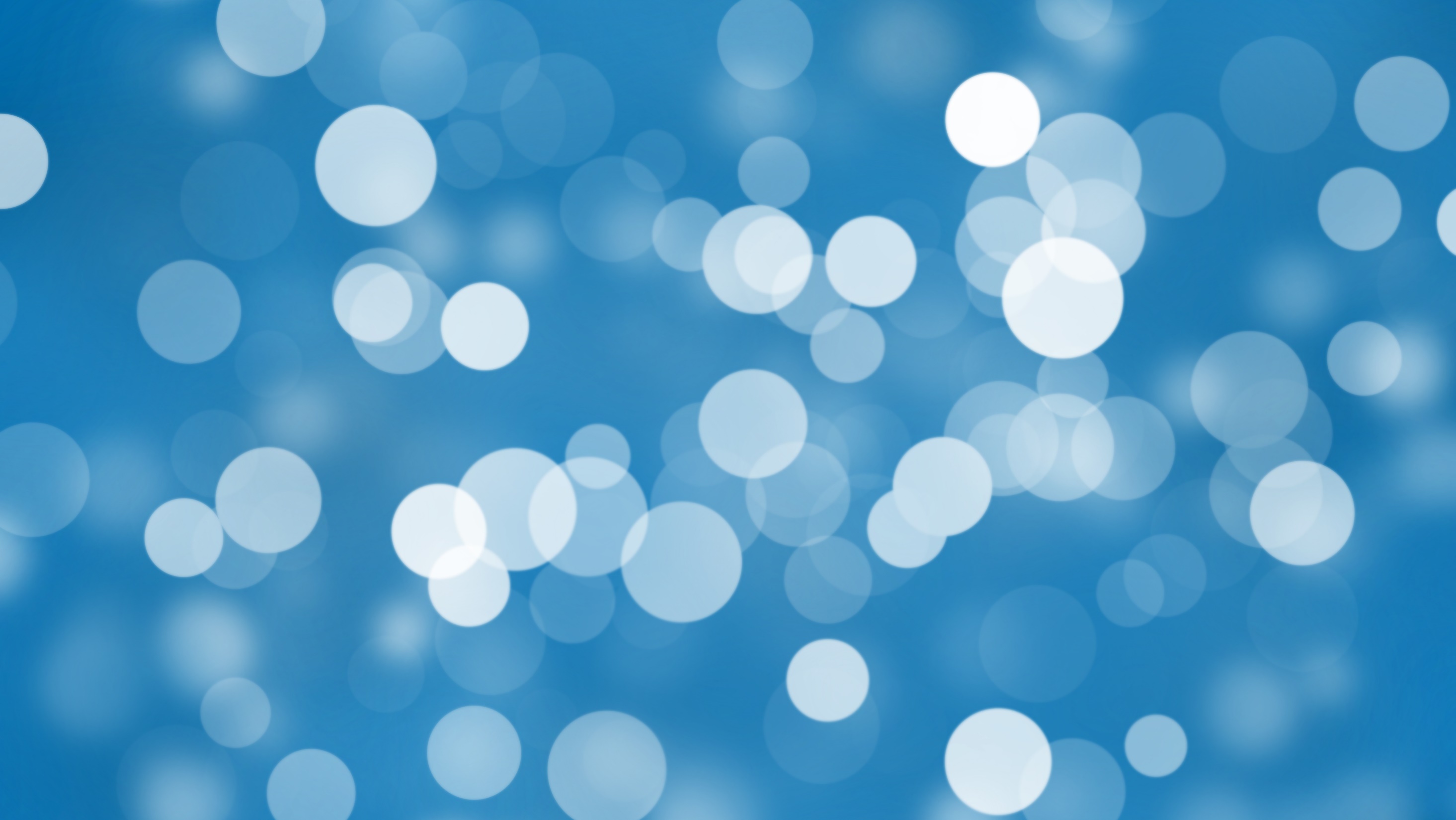 Thank you